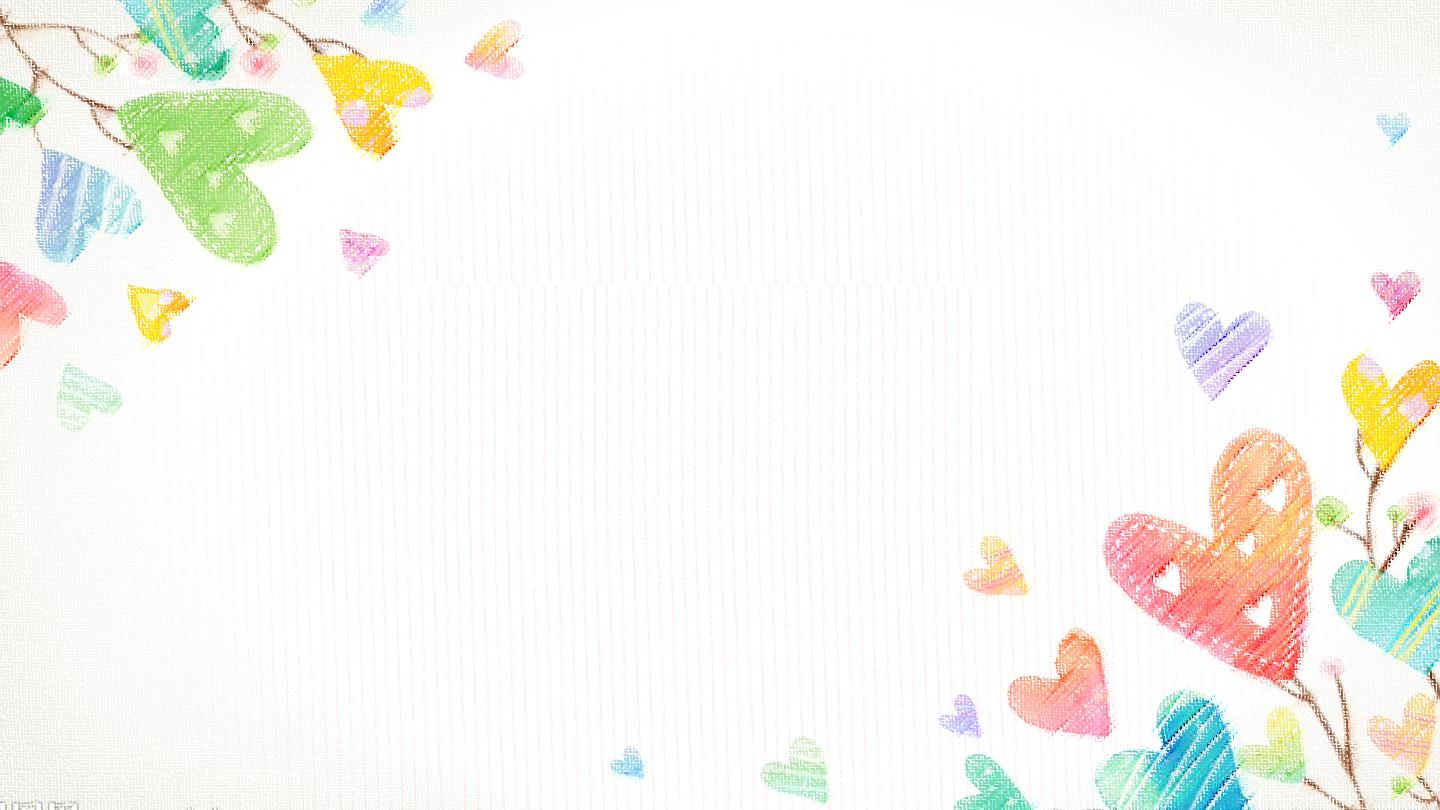 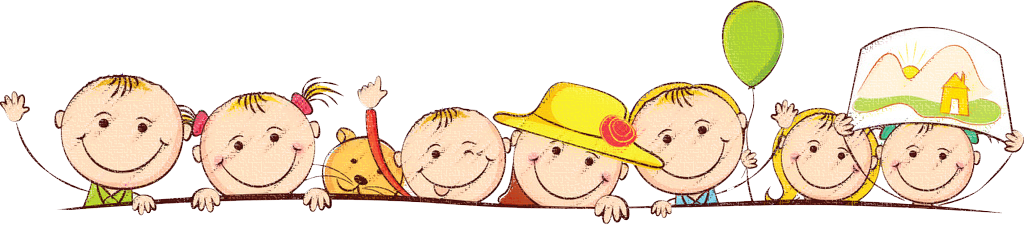 Chào mừng các con 
đến với giờ học Tự nhiên và Xã hội
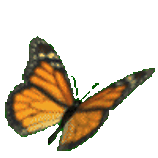 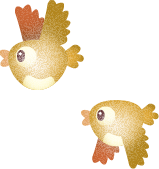 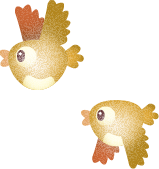 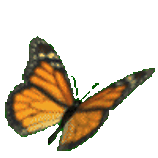 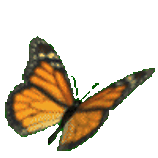 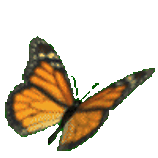 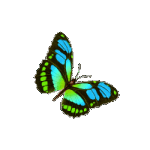 CHĂM SÓC, BẢO VỆ CƠ QUAN VẬN ĐỘNG (TIẾT 2 )
BÀI 22
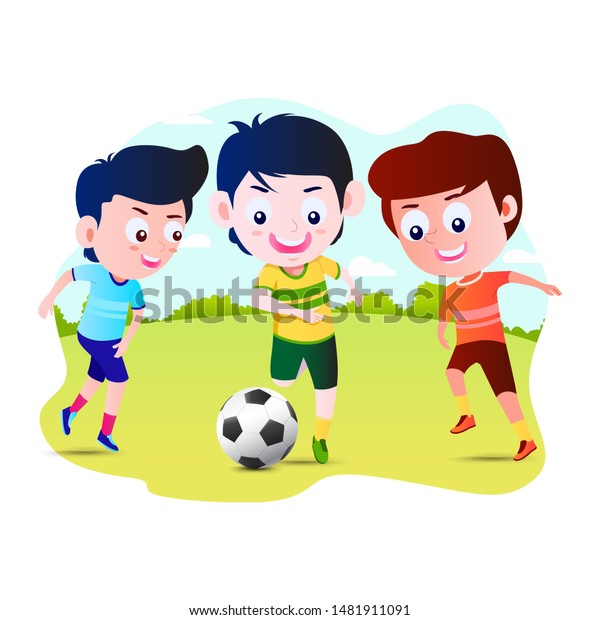 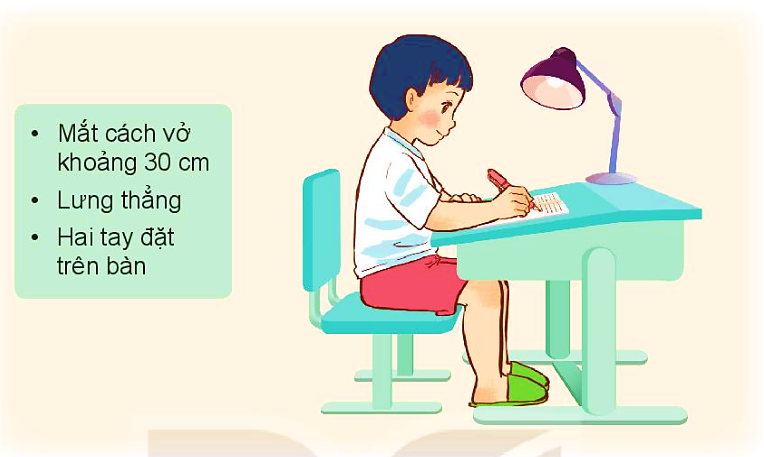 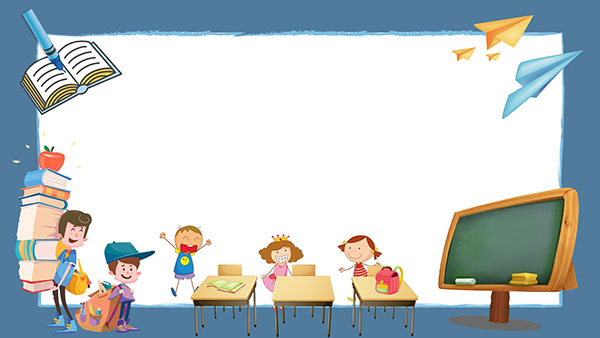 Yêu cầu cần đạt
Kể tên được những việc làm giúp chăm sóc, bảo vệ cơ quan vận động.
Kể tên những việc làm gây hại cho cơ quan vận động.
- Thực hiện được đi, đứng, ngồi, bê , mang cặp đúng tư thế để phòng tránh cong vẹo cột sống.
GHI NHỚ
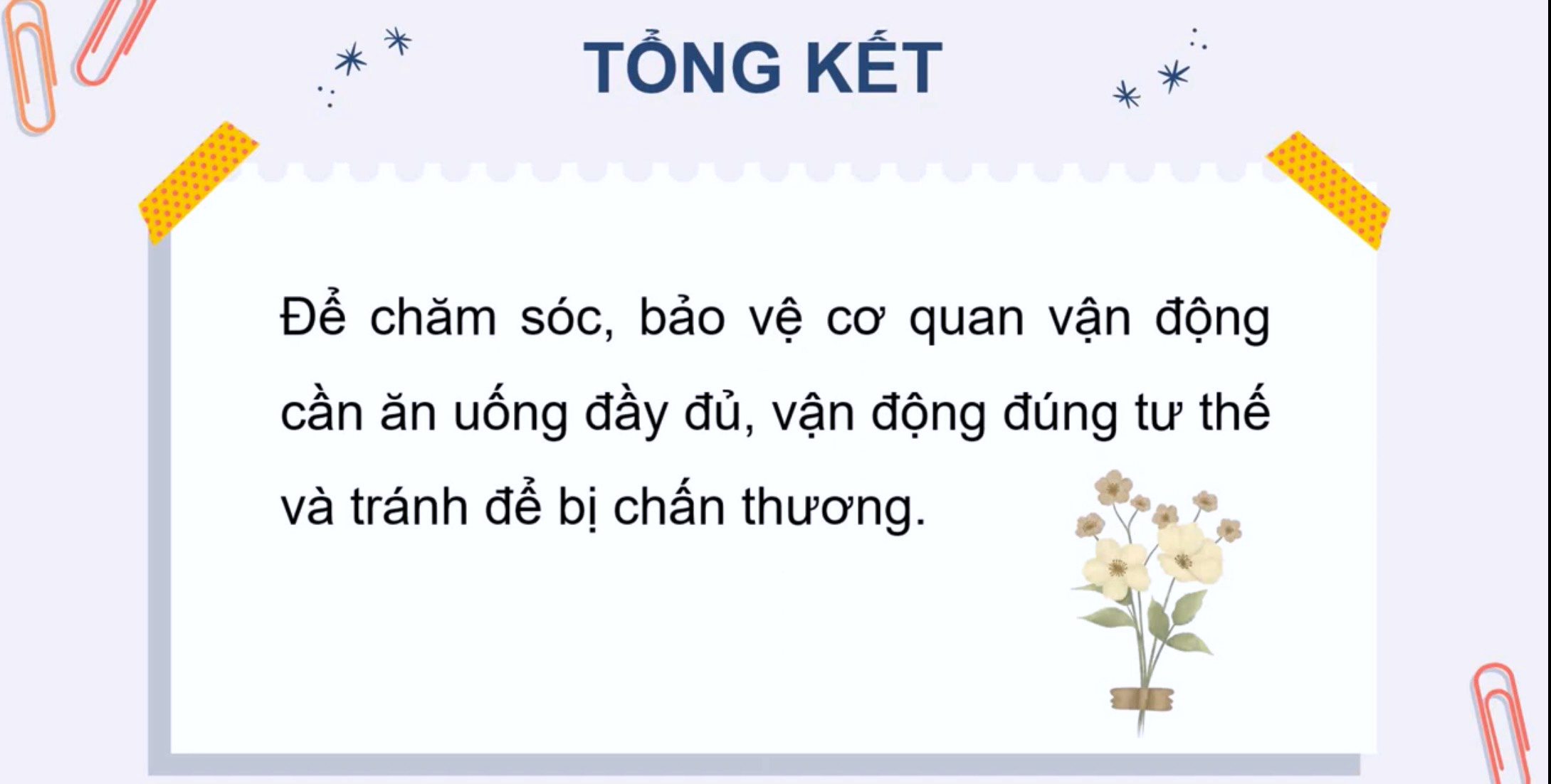 1. Nêu các yêu cầu về tư thế ngồi học để cột sống không bị cong vẹo.
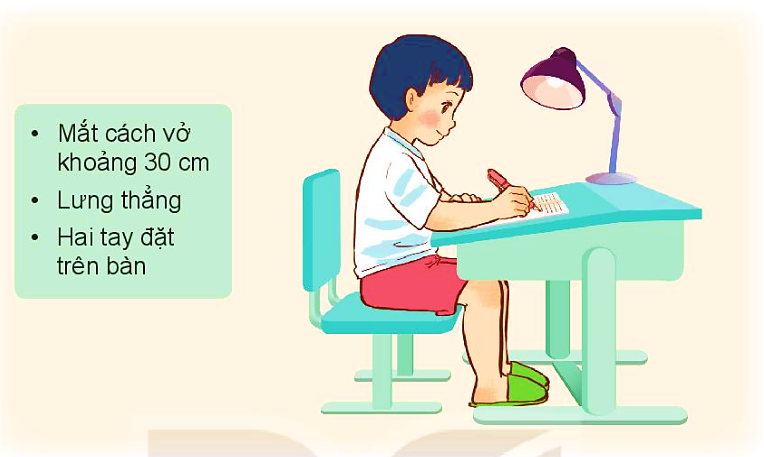 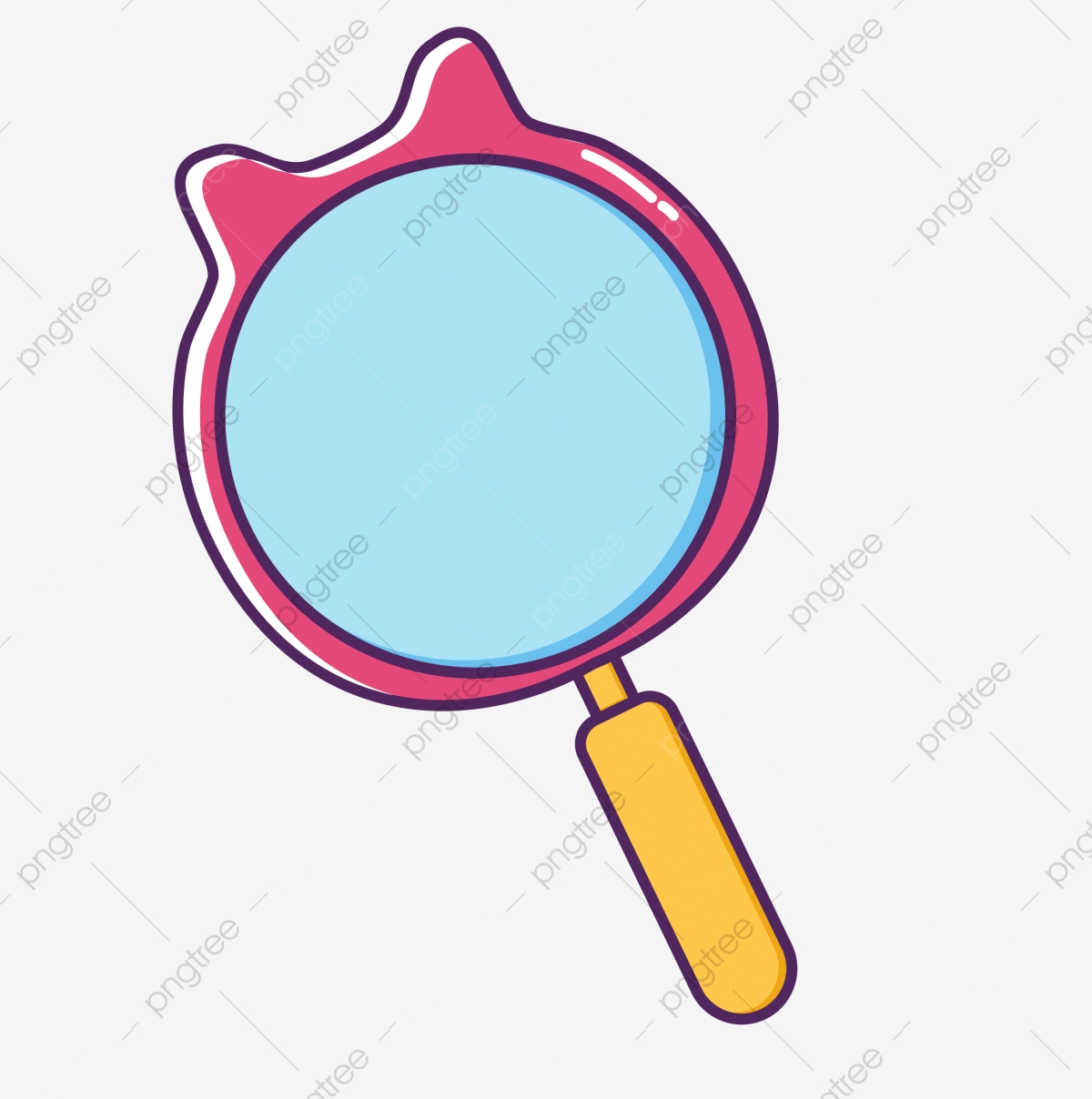 1
Mắt cách vở khoảng 30cm
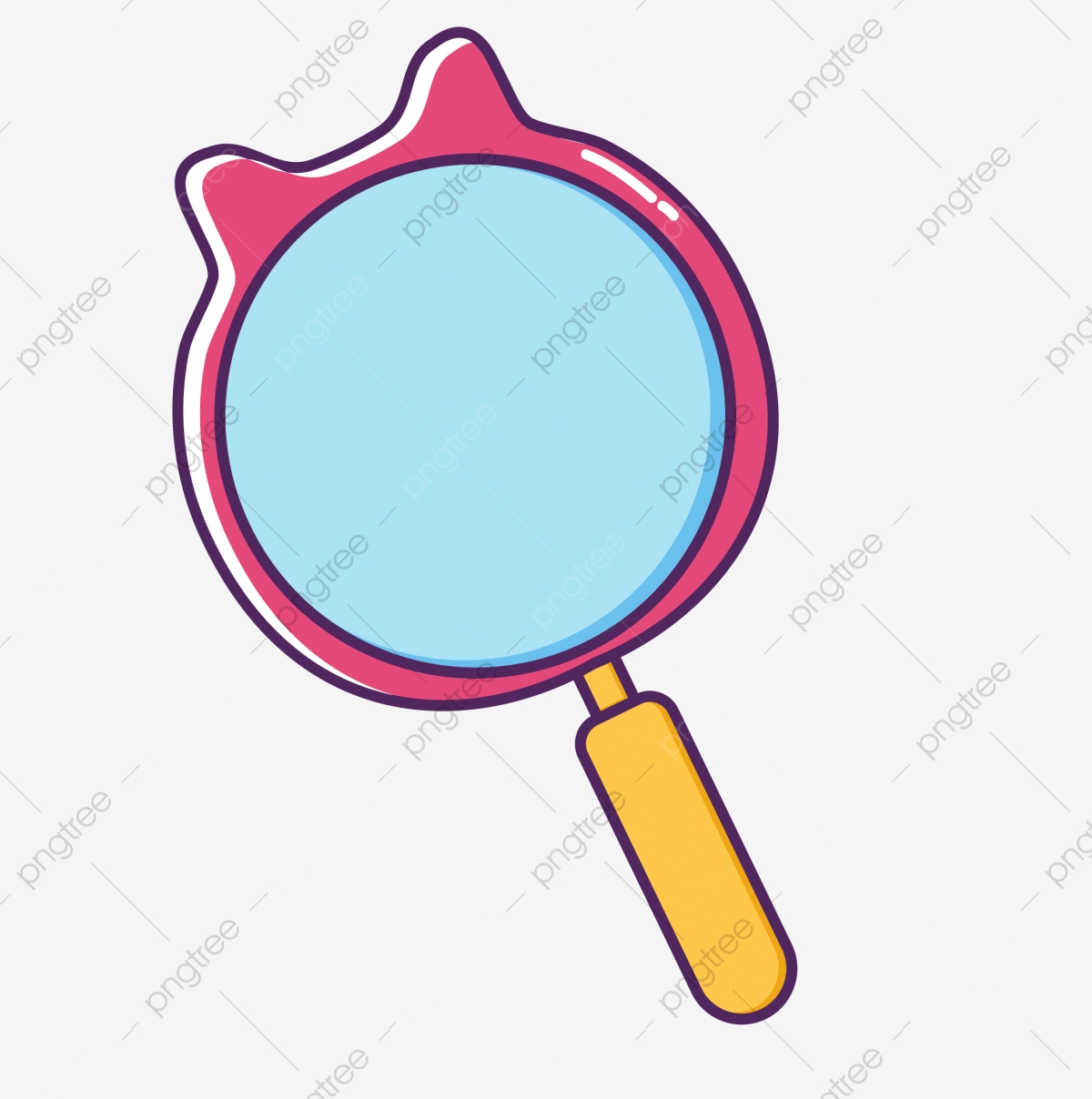 Lưng thẳng
2
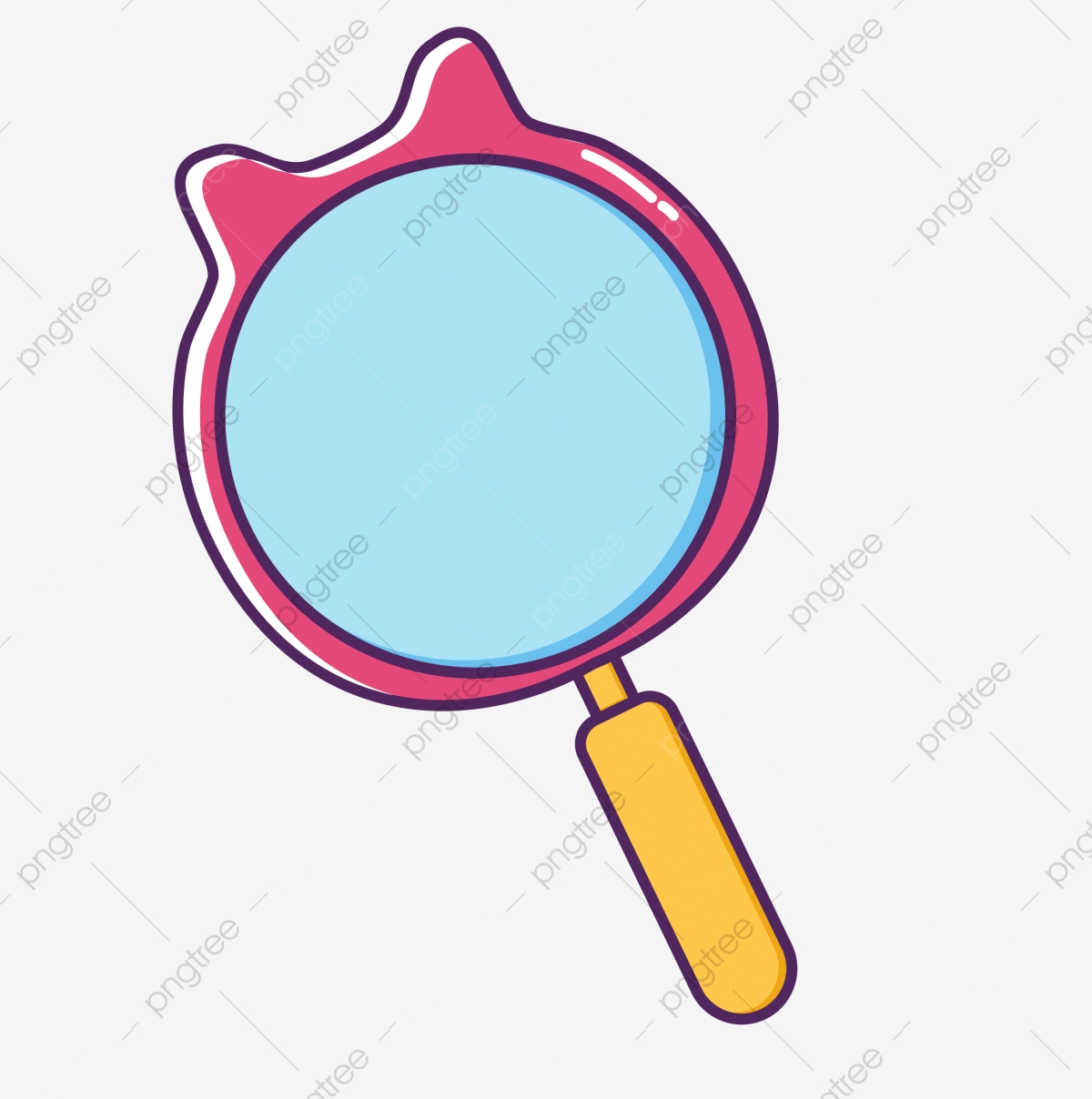 3
Hai tay đặt trên bàn
Liên hệ với tư thế ngồi học của bản thân xem đã đúng chưa? Cần điều chỉnh gì và thực hành ngay tư thế ngồi học đúng vừa được học.
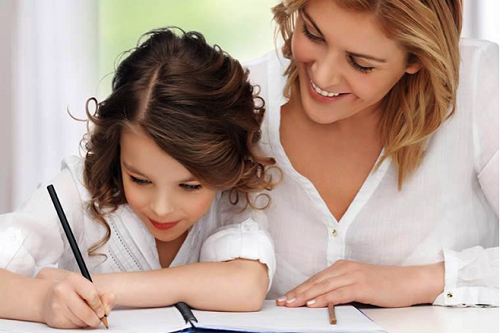 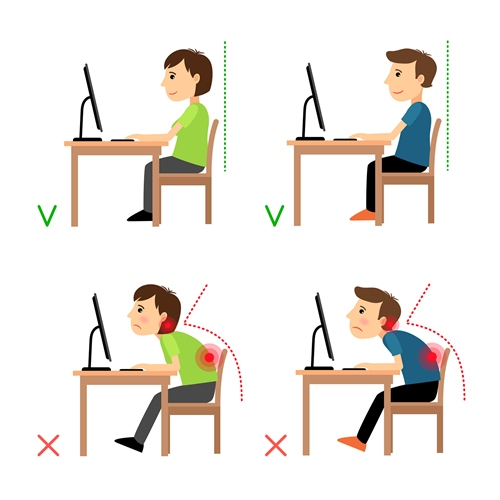 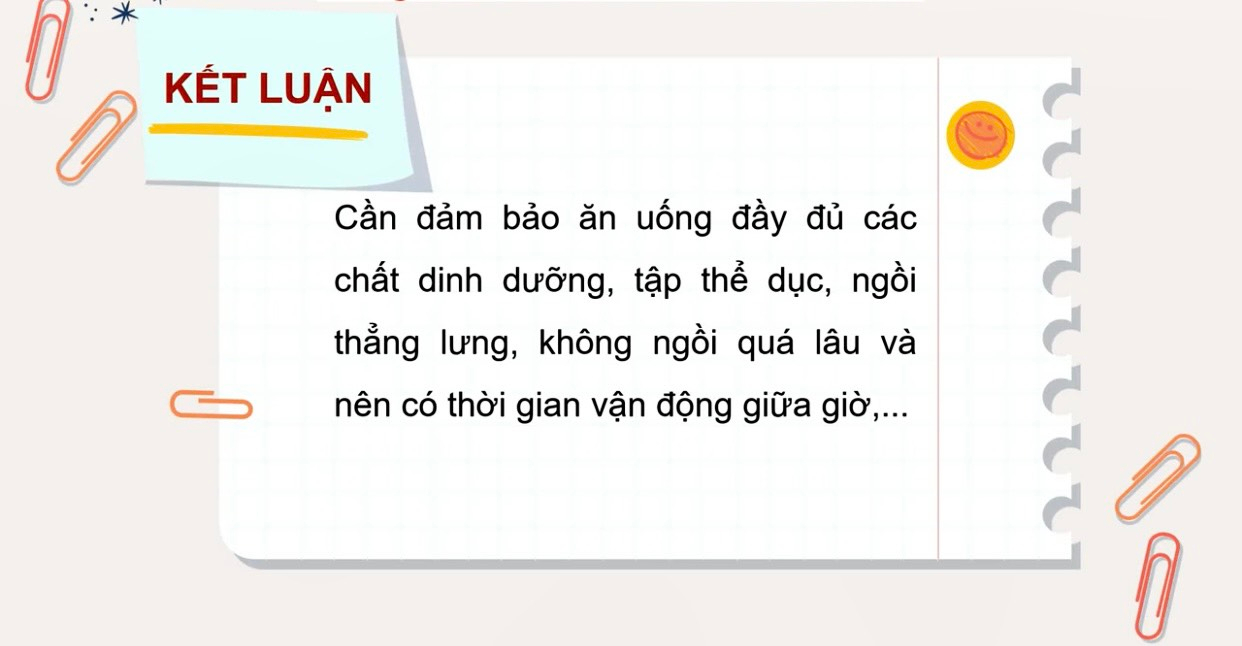 1. Chọn tư thế đúng trong mỗi hình dưới đây.
2. Nếu thực hiện tư thế sai như mỗi hình trên sẽ gây tác hại gì?
3. Thực hành tư thế đúng ở mỗi hình trên.
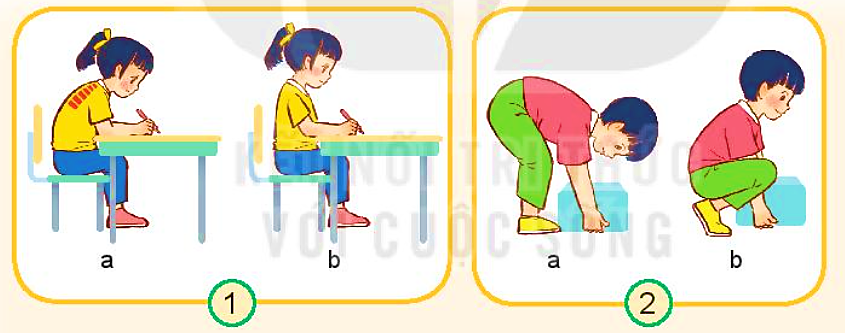 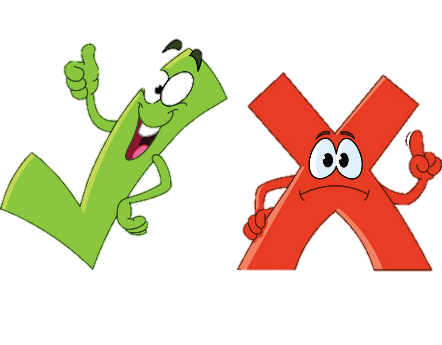 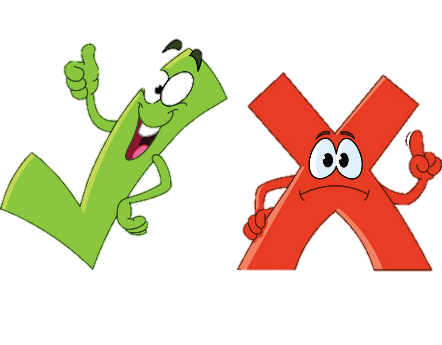 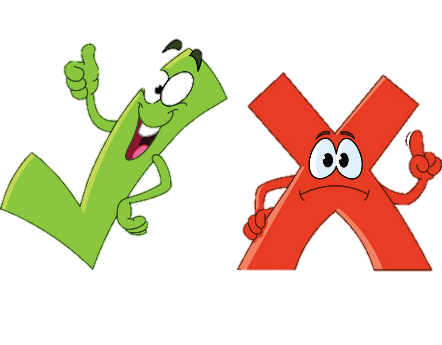 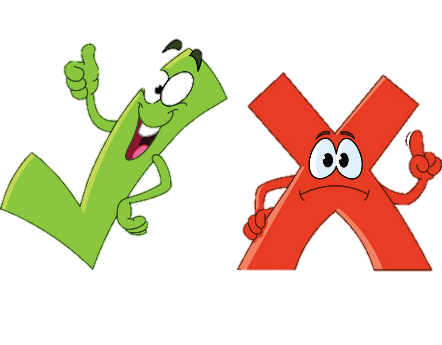 1. Chọn tư thế đúng trong mỗi hình dưới đây.
2. Nếu thực hiện tư thế sai như mỗi hình trên sẽ gây tác hại gì?
3. Thực hành tư thế đúng ở mỗi hình trên.
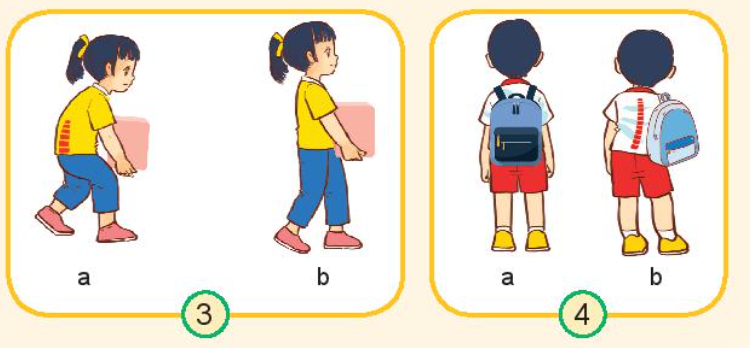 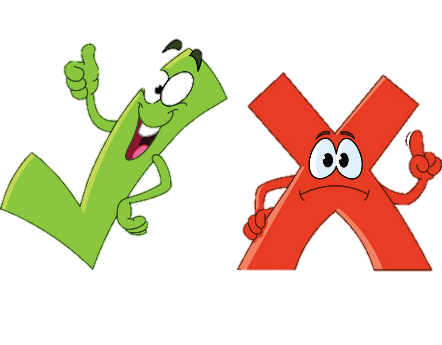 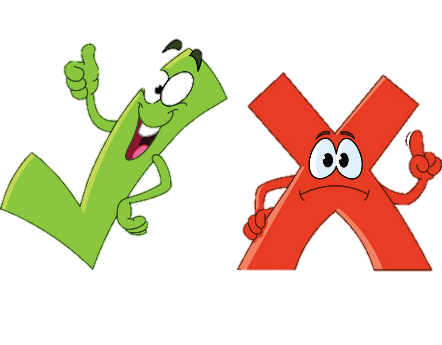 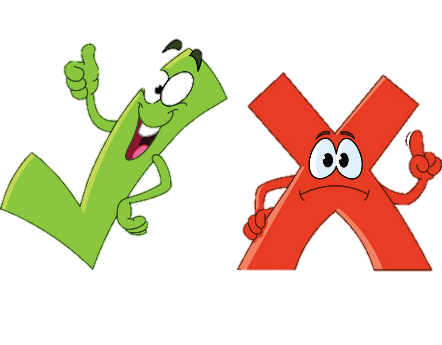 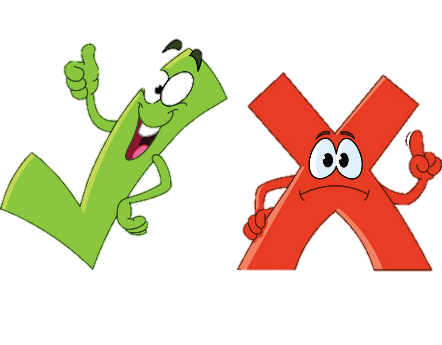 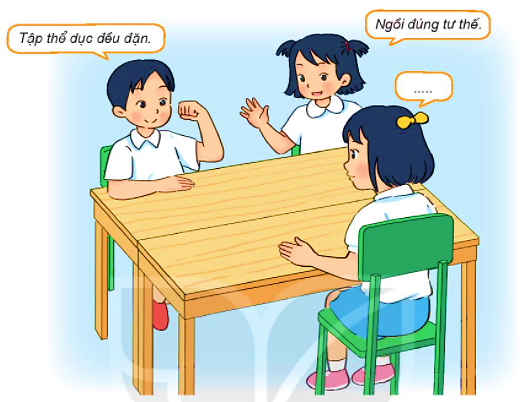 Chia sẻ với bạn cách em đã làm để phòng tránh cong vẹo cột sống.
Quan sát hình và nhận xét ?
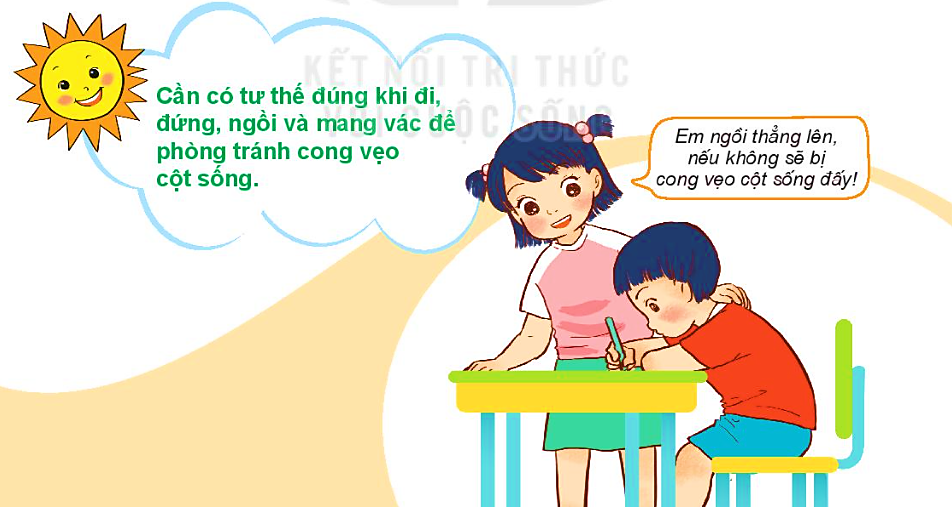 Tư thế ngồi học của em Hoa đã đúng chưa , cần điều chỉnh như thế nào ?

Bạn Hoa nhắc nhở em là đúng hay sai? 

Nếu là em, em có làm như bạn Hoa không ?
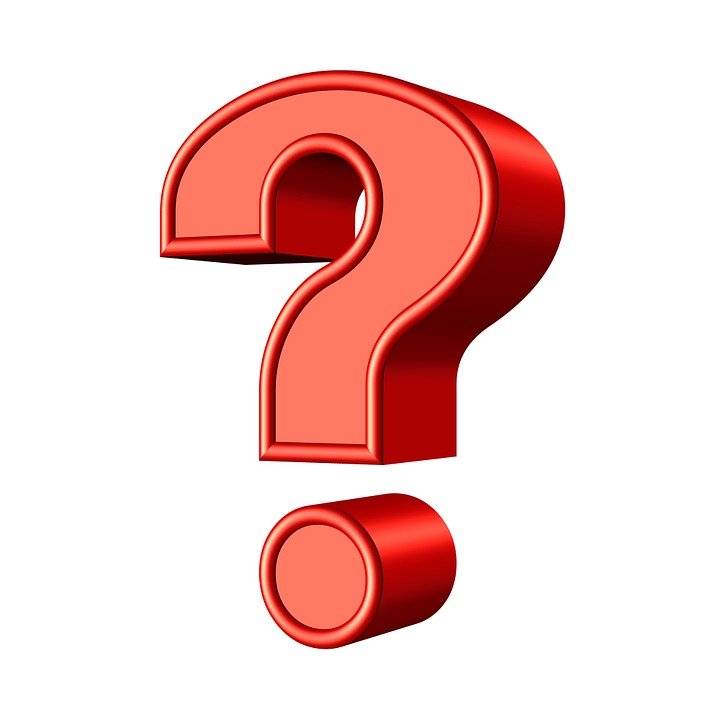 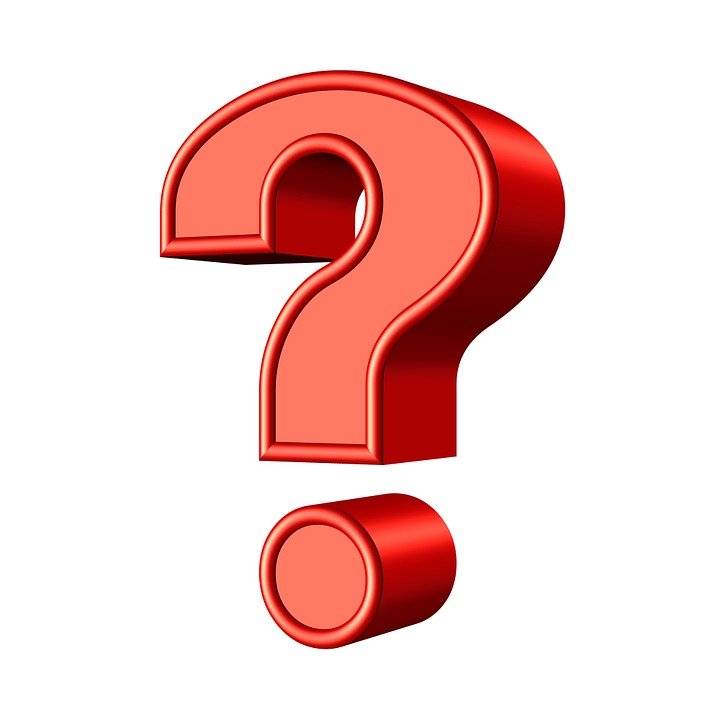 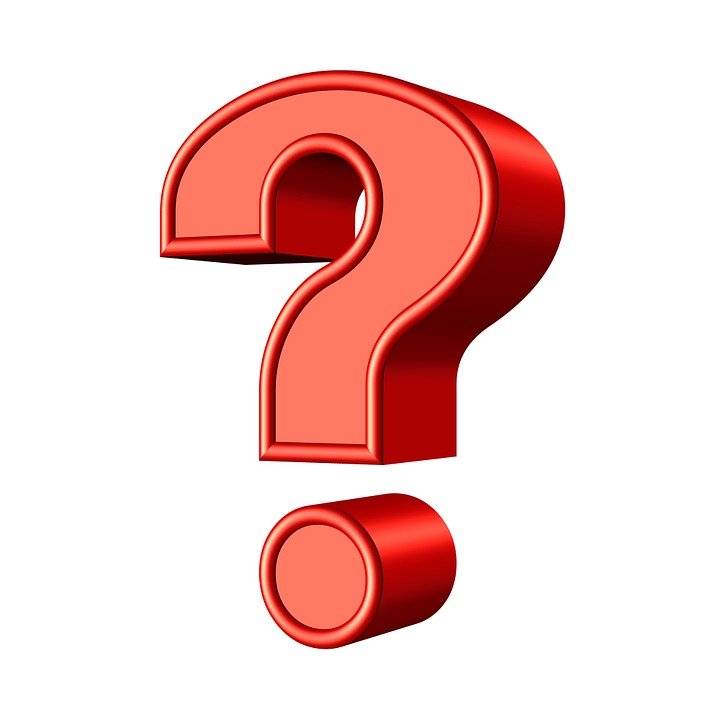 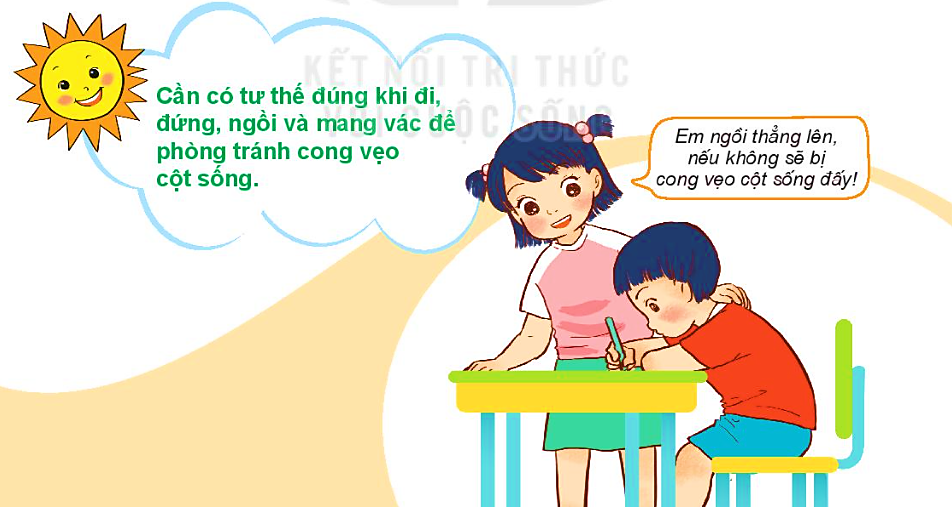 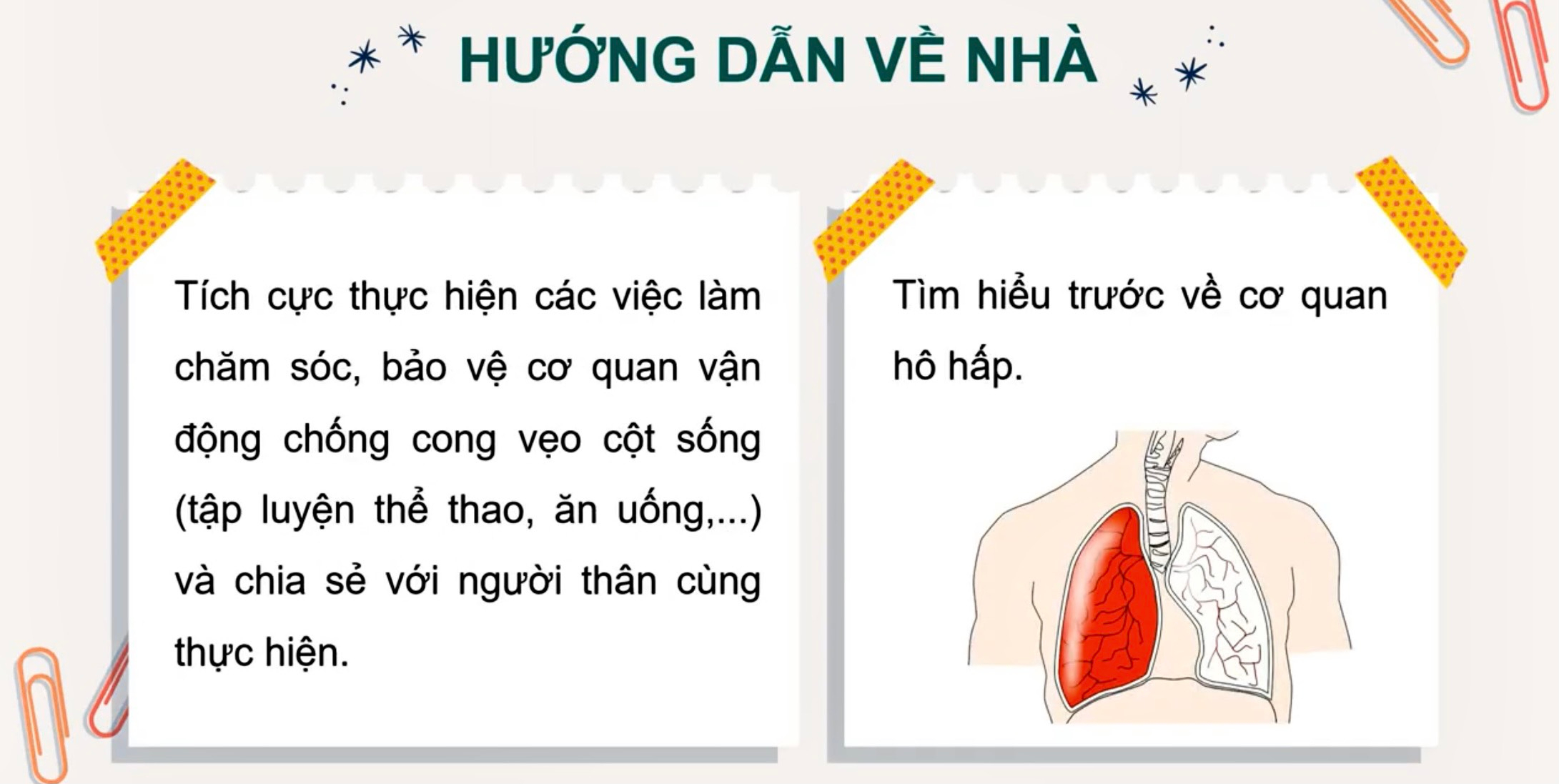